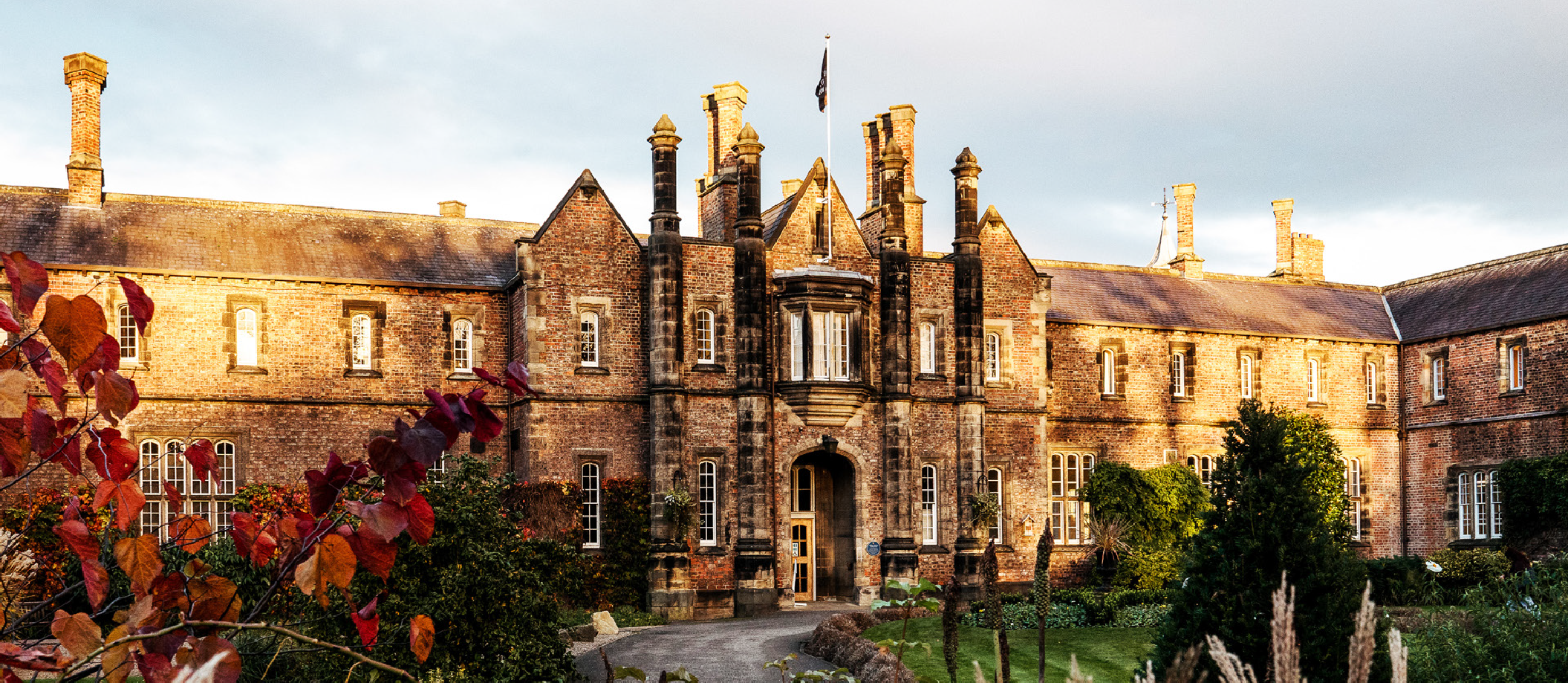 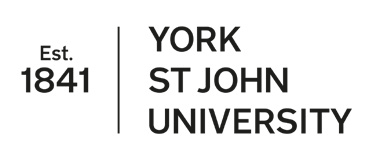 Welcome slide 1 title
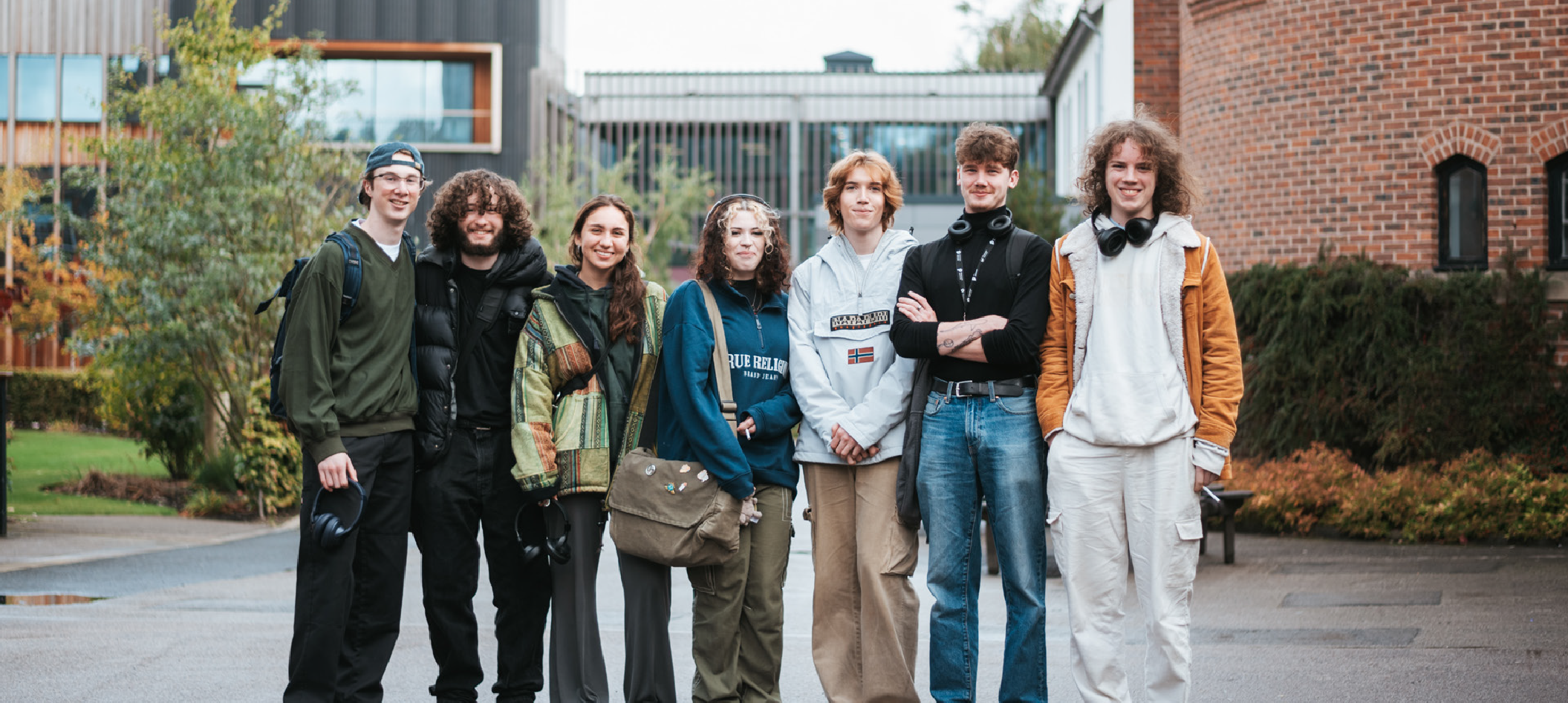 Welcome slide 2 title
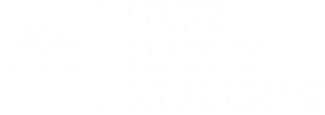 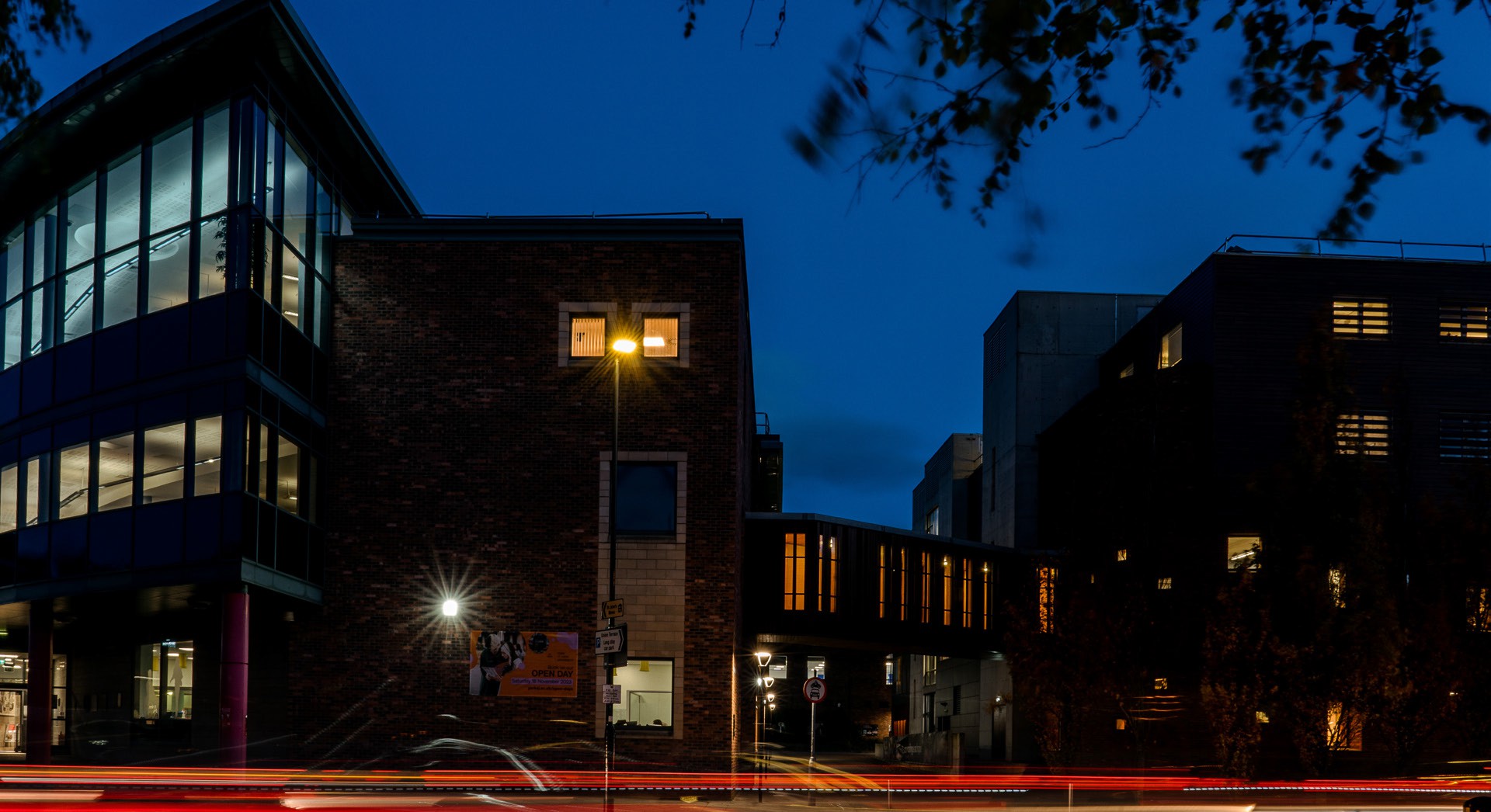 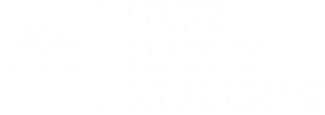 Welcome slide 3 title
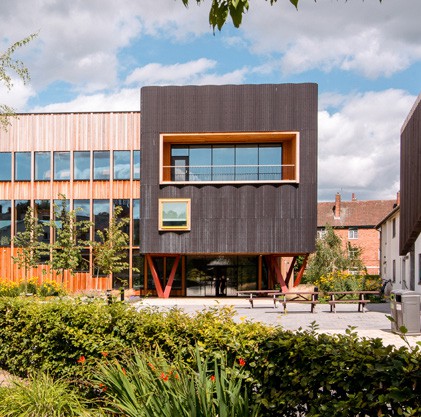 Slide 4 title
Text here
Text here
Text here
Text here
Text here
Text here
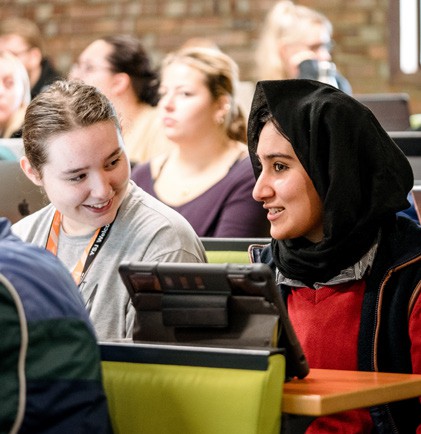 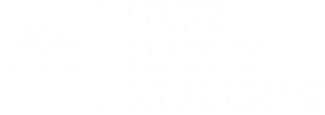 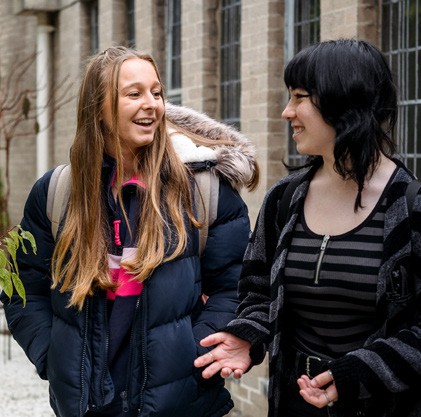 Slide 5 title
Text here
Text here
Text here
Text here
Text here
Text here
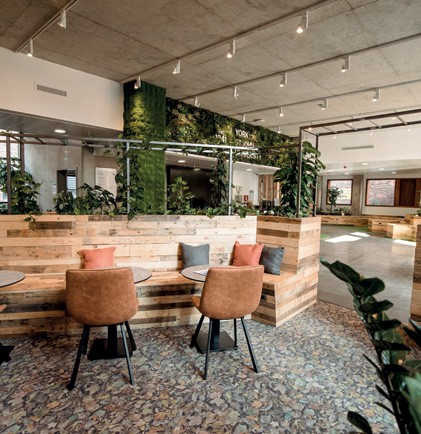 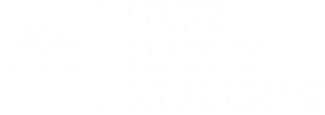 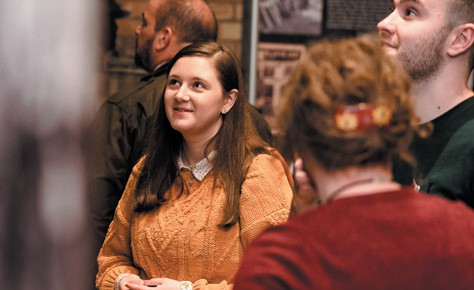 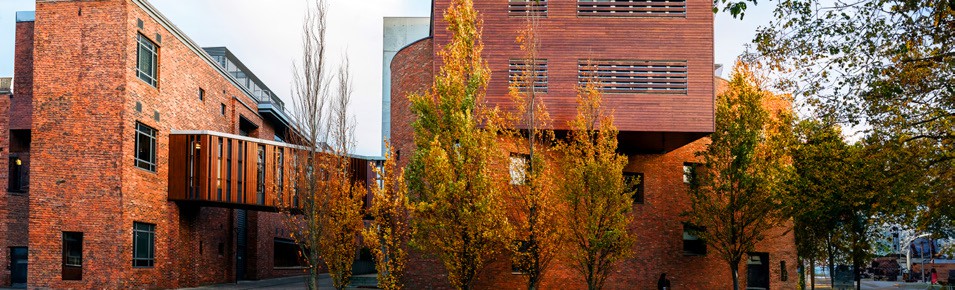 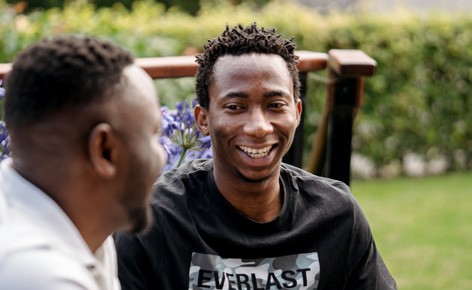 Slide 6 title
Text here
Text here
Text here
Text here
Text here
Text here
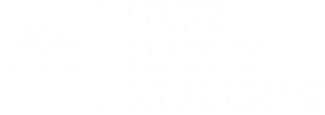 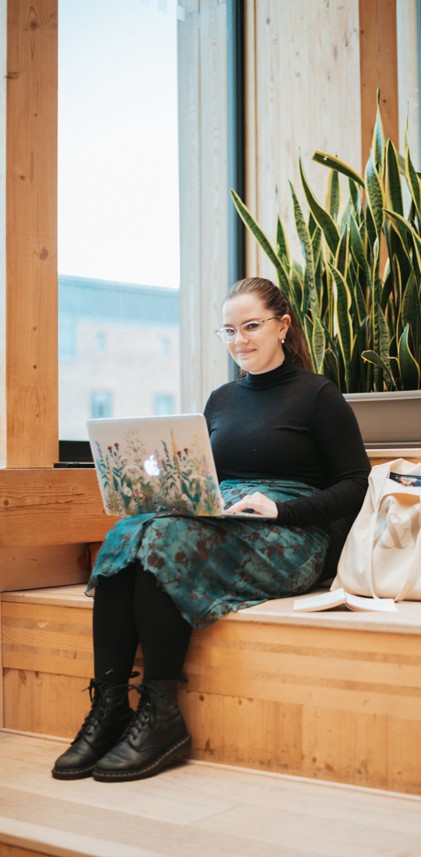 Slide 7 title
Text here
Text here
Text here
Text here
Text here
Text here
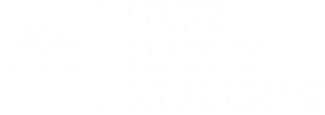 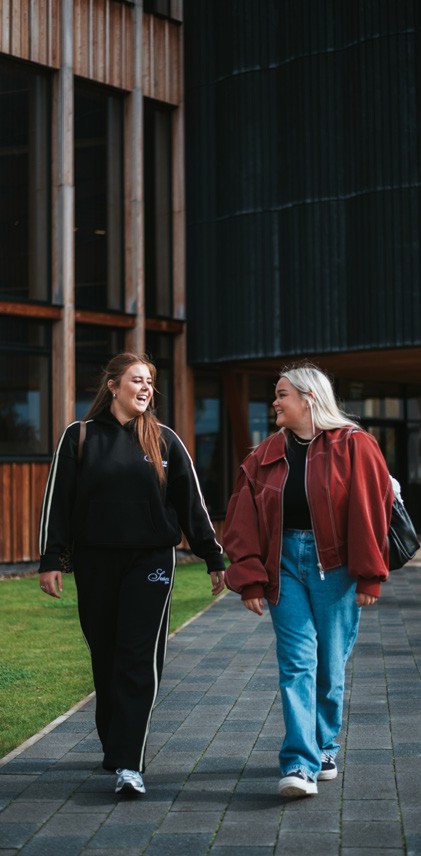 Slide 8 title
Text here
Text here
Text here
Text here
Text here
Text here
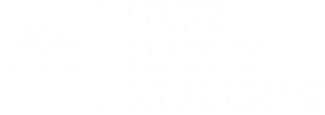 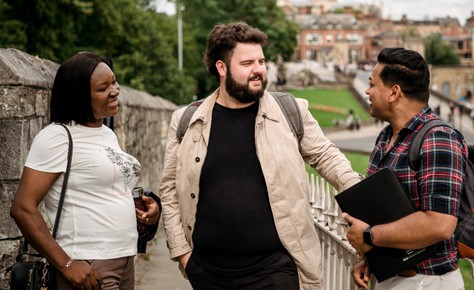 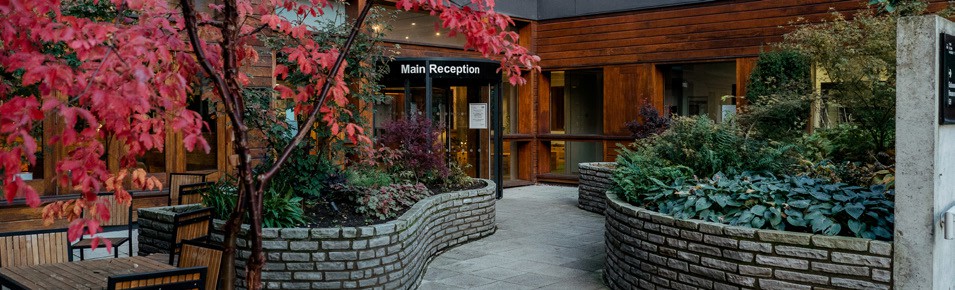 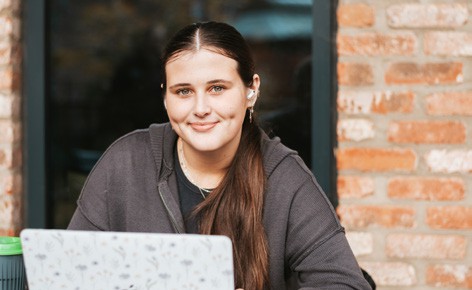 Slide 9 title
Text here
Text here
Text here
Text here
Text here
Text here
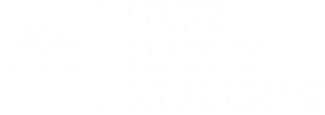 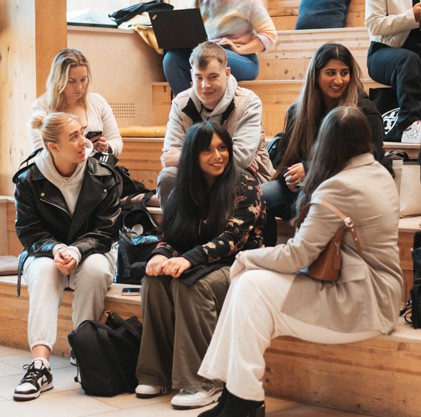 Slide 10 title
Text here
Text here
Text here
Text here
Text here
Text here
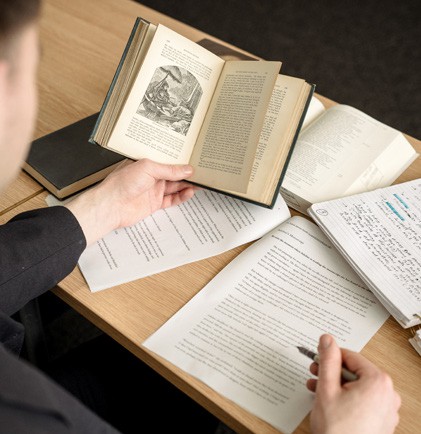 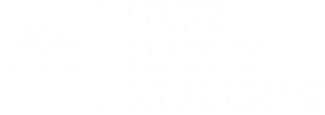 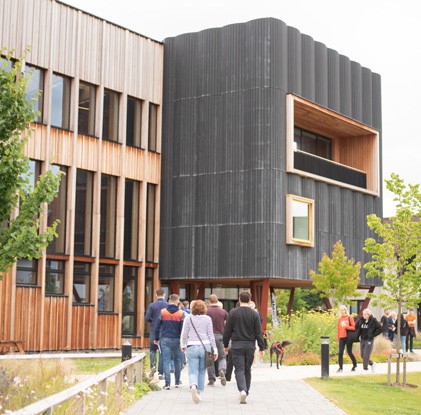 Slide 11 title
Text here
Text here
Text here
Text here
Text here
Text here
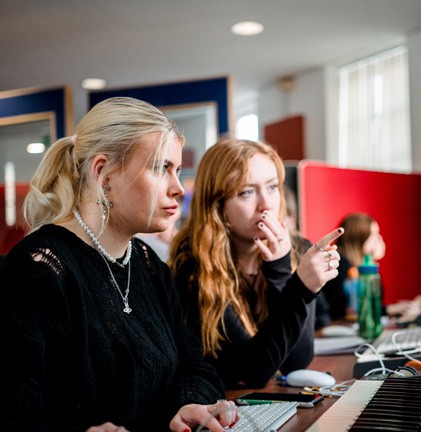 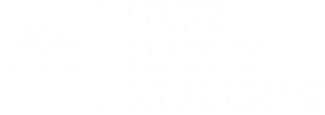 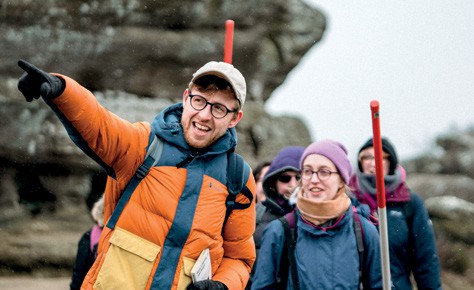 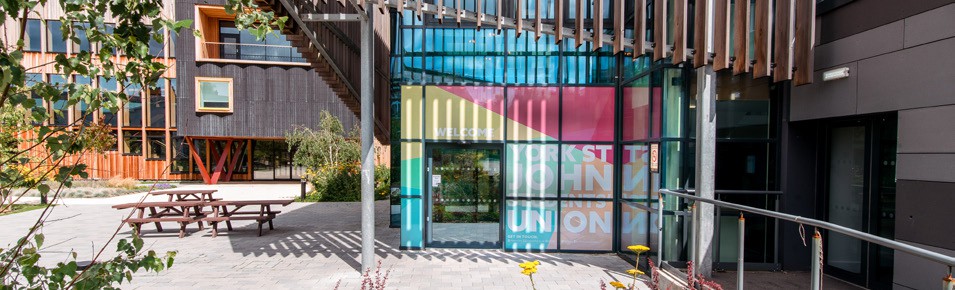 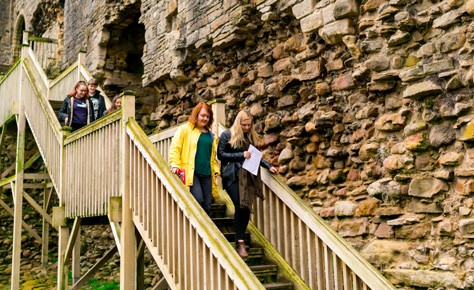 Slide 12 title
Text here
Text here
Text here
Text here
Text here
Text here
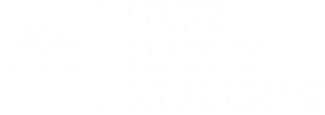 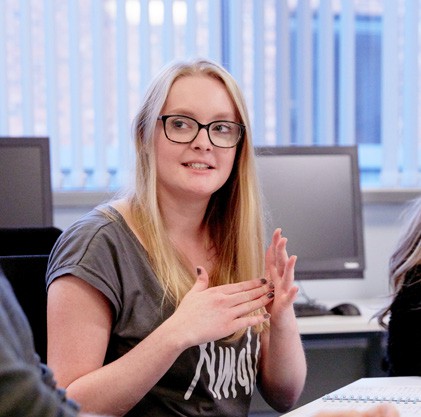 Slide 13 title
Text here
Text here
Text here
Text here
Text here
Text here
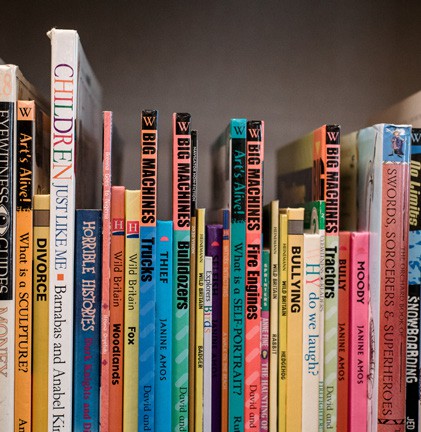 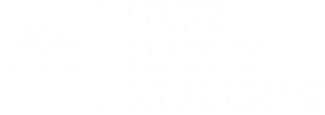 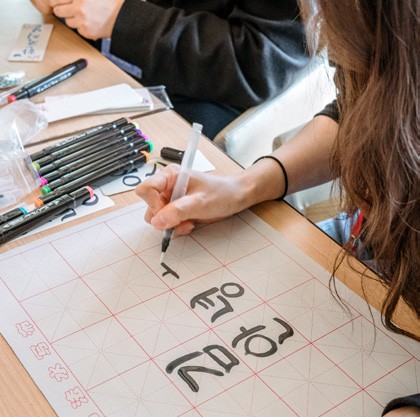 Slide 14 title
Text here
Text here
Text here
Text here
Text here
Text here
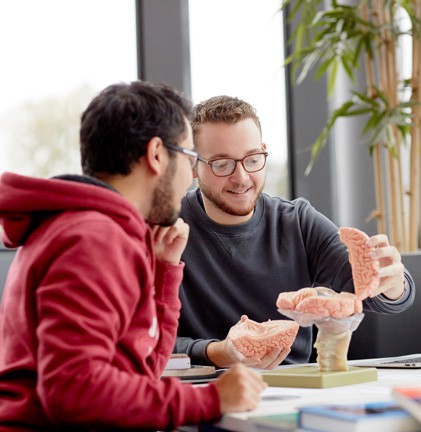 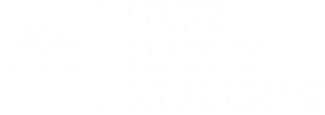 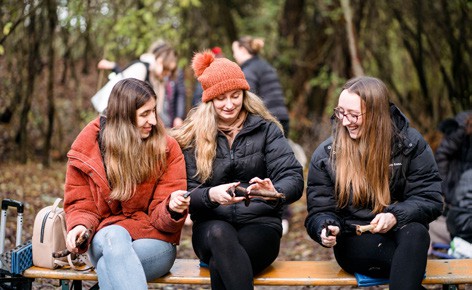 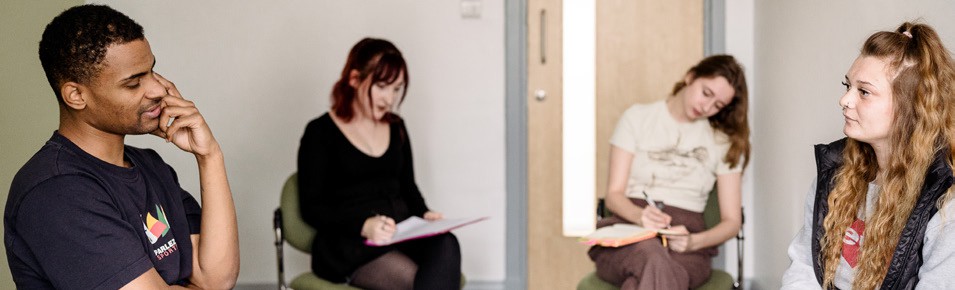 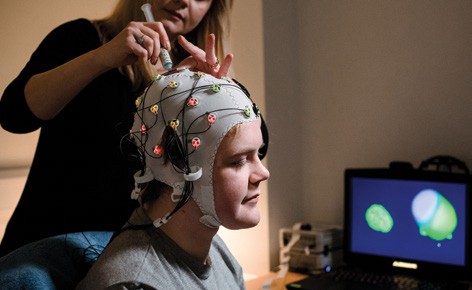 Slide 15 title
Text here
Text here
Text here
Text here
Text here
Text here
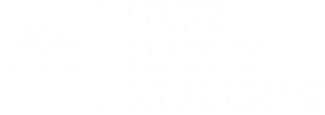 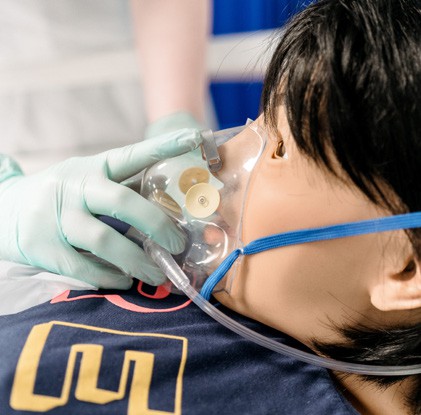 Slide 16 title
Text here
Text here
Text here
Text here
Text here
Text here
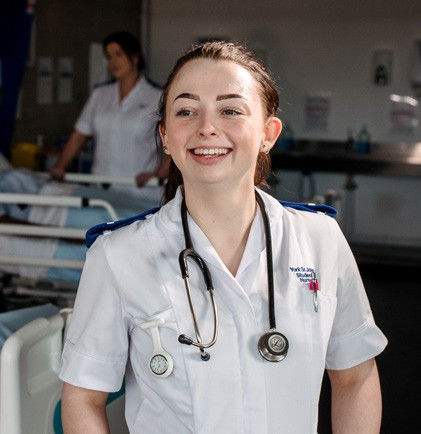 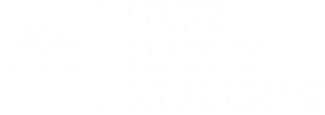 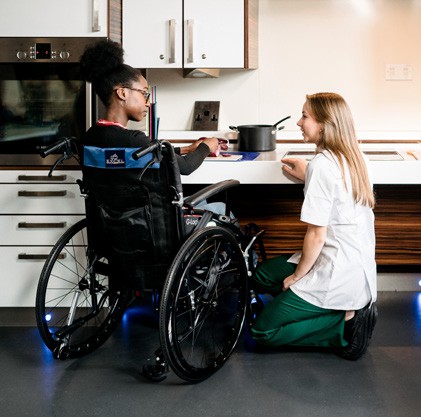 Slide 17 title
Text here
Text here
Text here
Text here
Text here
Text here
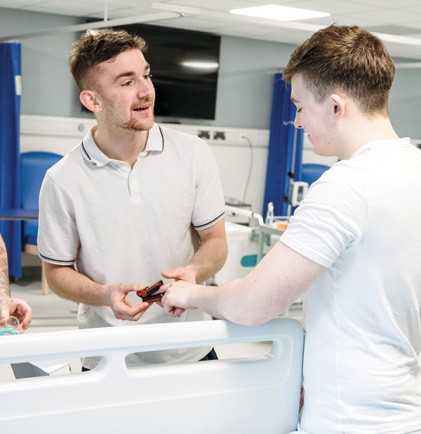 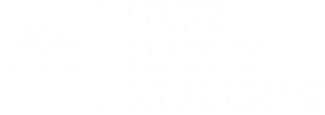 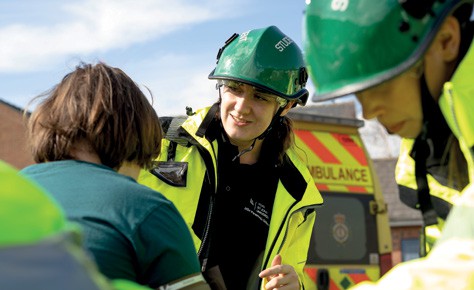 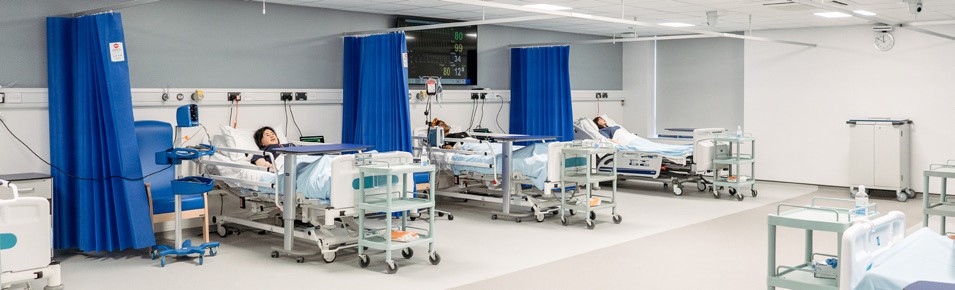 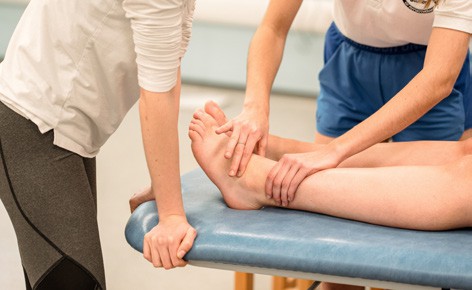 Slide 18 title
Text here
Text here
Text here
Text here
Text here
Text here
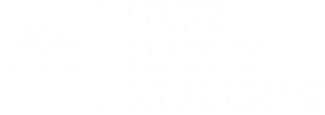 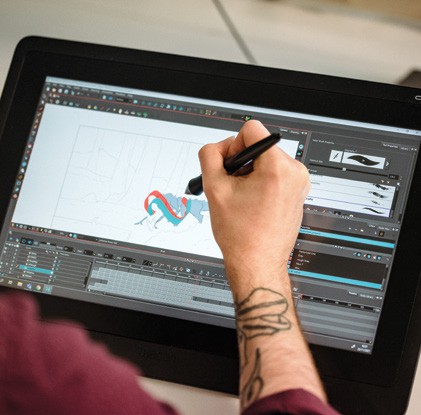 Slide 19 title
Text here
Text here
Text here
Text here
Text here
Text here
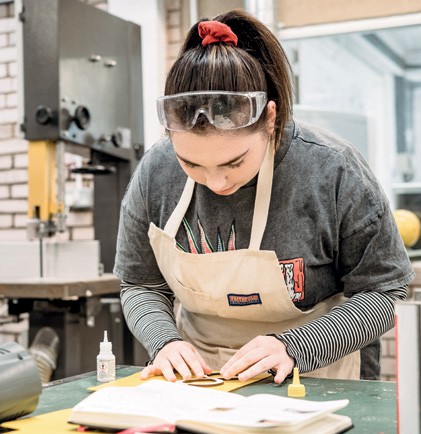 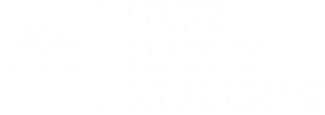 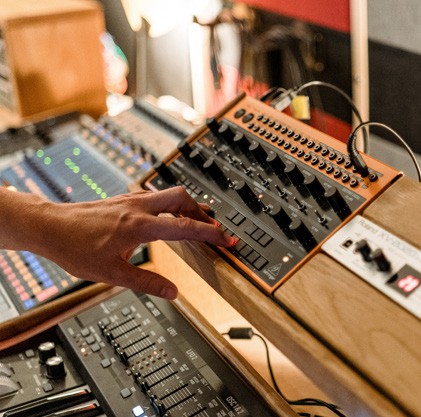 Slide 20 title
Text here
Text here
Text here
Text here
Text here
Text here
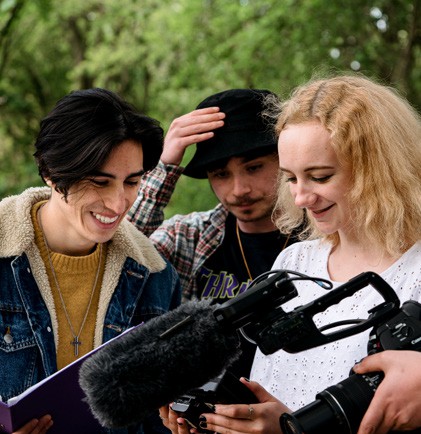 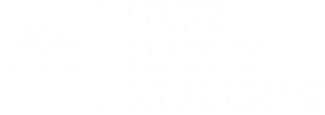 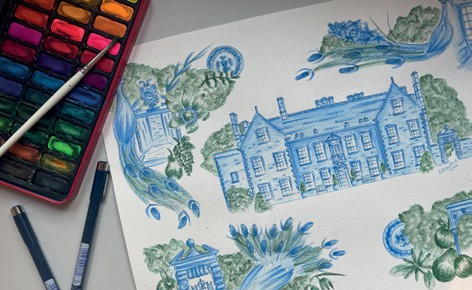 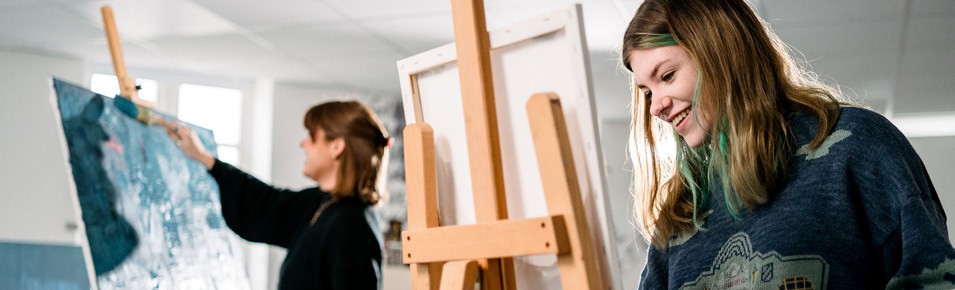 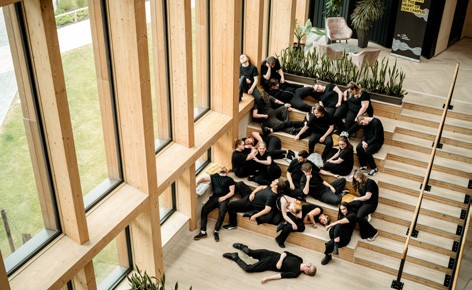 Slide 21 title
Text here
Text here
Text here
Text here
Text here
Text here
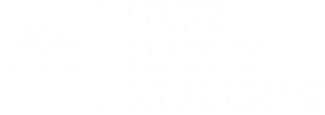 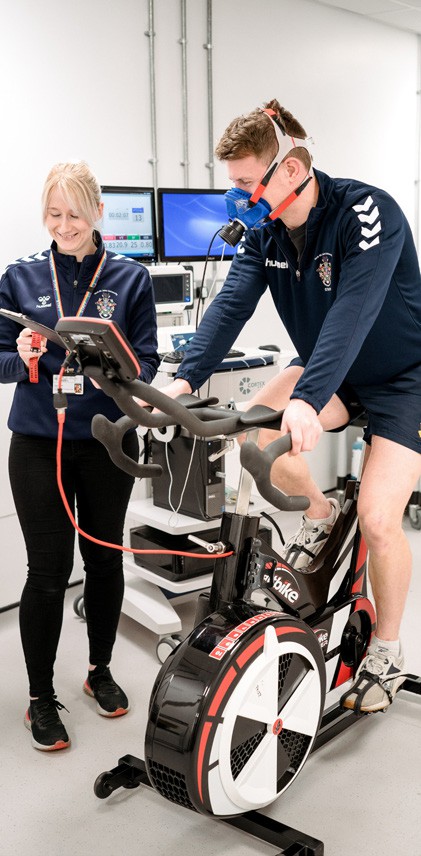 Slide 22 title
Text here
Text here
Text here
Text here
Text here
Text here
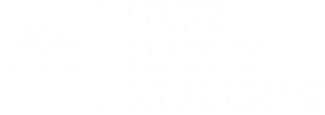 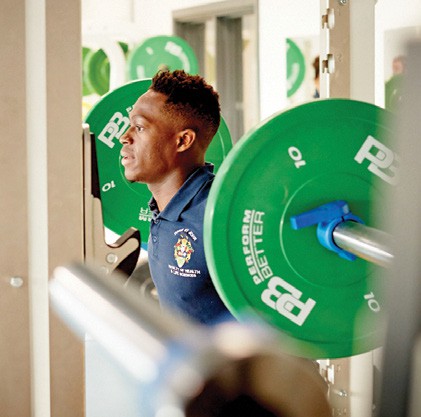 Slide 23 title
Text here
Text here
Text here
Text here
Text here
Text here
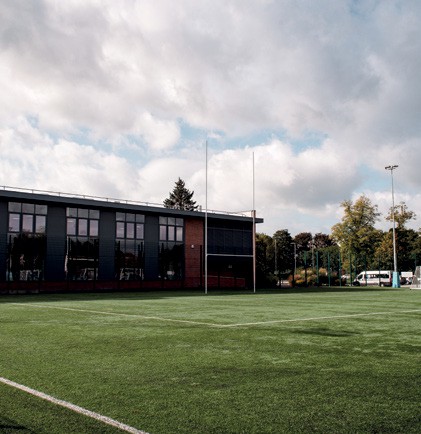 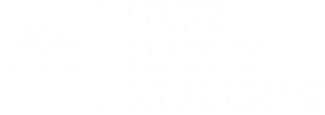 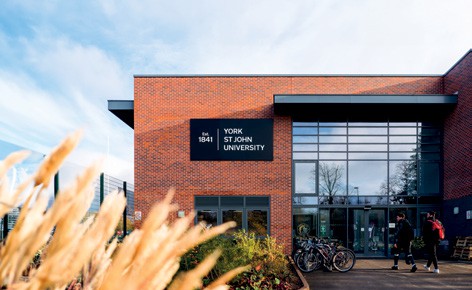 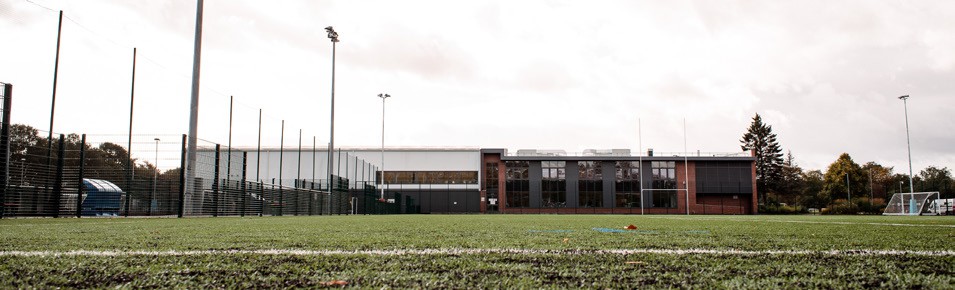 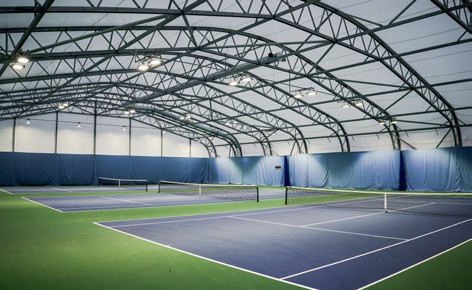 Slide 24 title
Text here
Text here
Text here
Text here
Text here
Text here
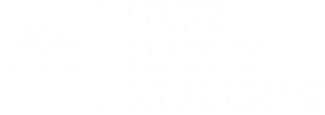 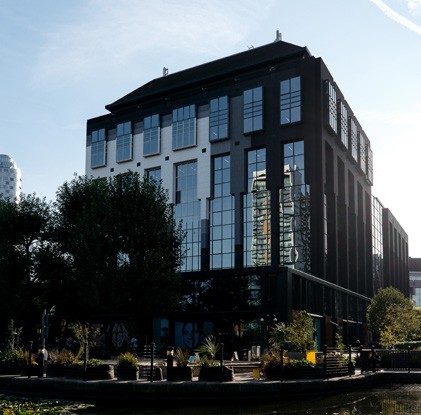 Slide 25 title
Text here
Text here
Text here
Text here
Text here
Text here
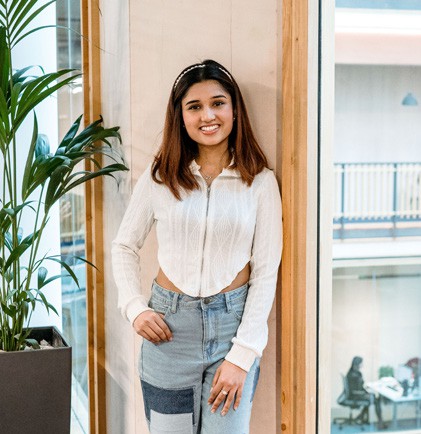 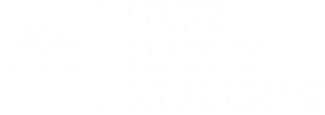 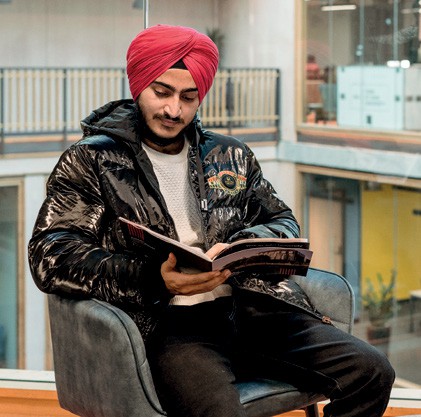 Slide 26 title
Text here
Text here
Text here
Text here
Text here
Text here
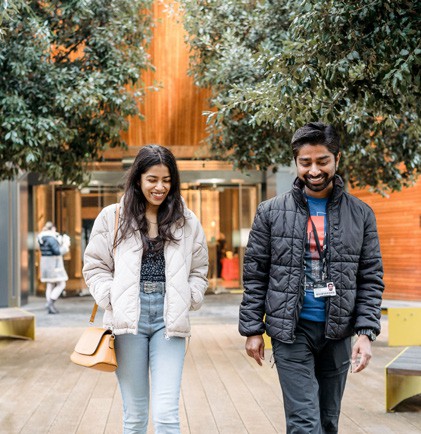 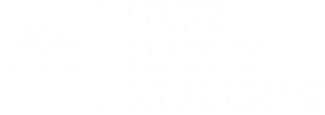 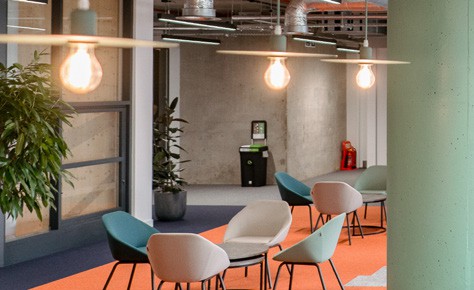 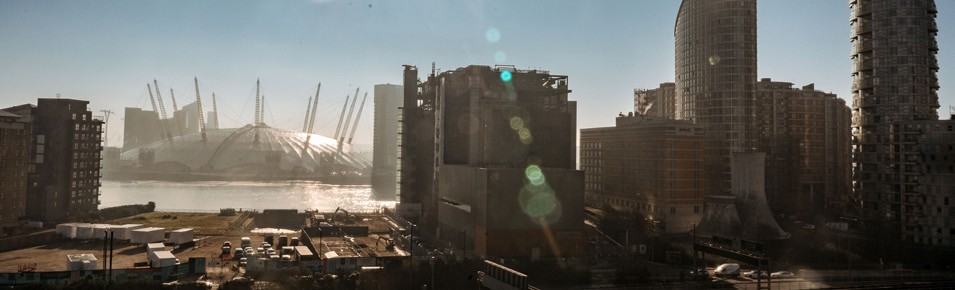 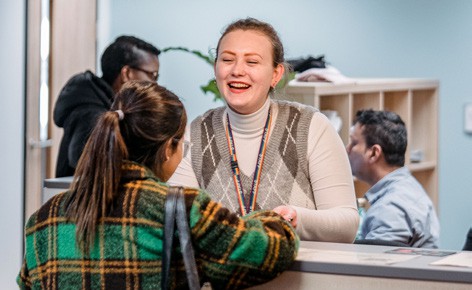 Slide 27 title
Text here
Text here
Text here
Text here
Text here
Text here
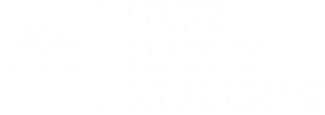